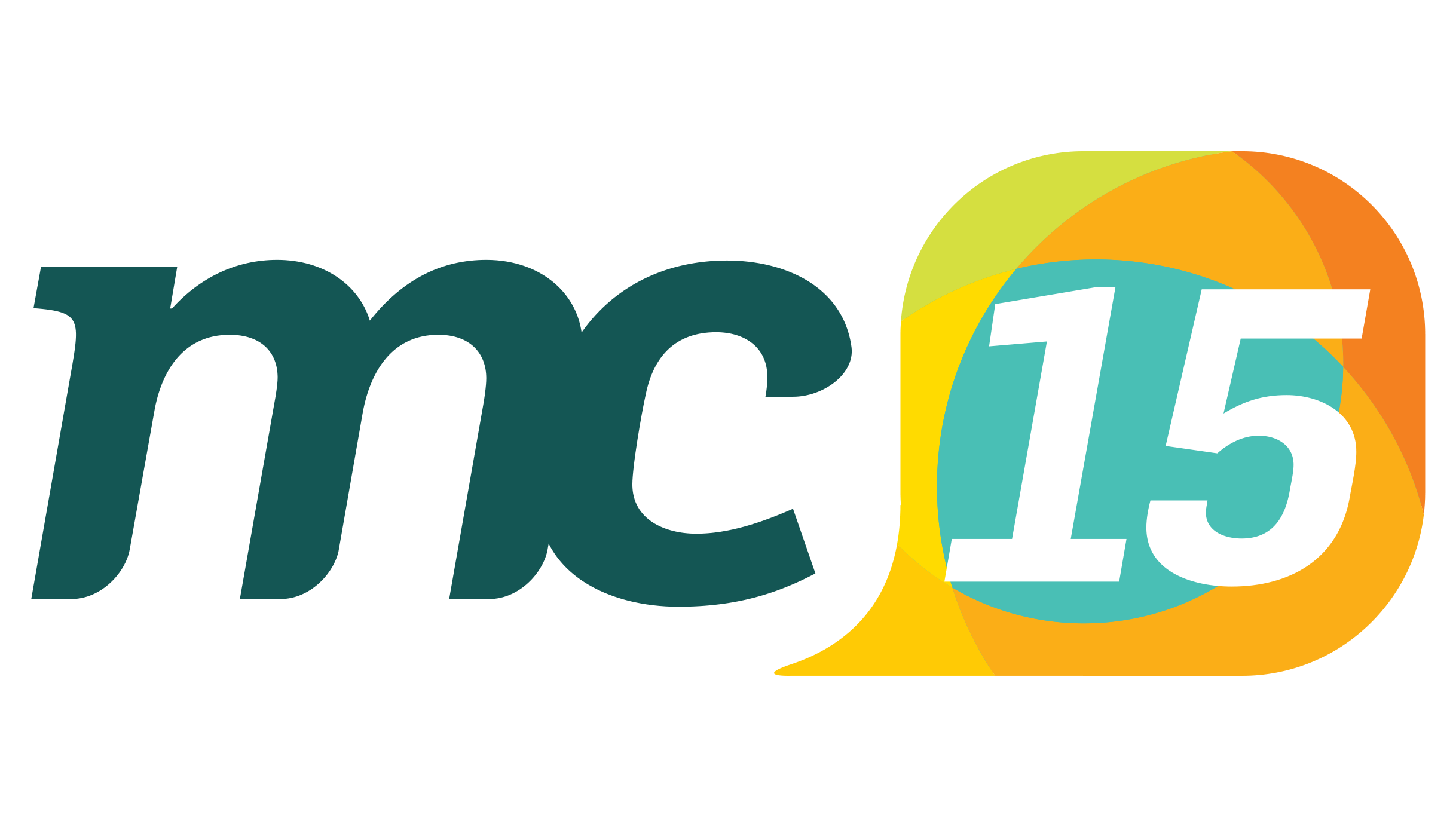 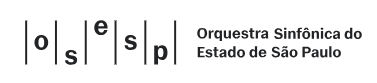 Satisfação 2024
PJ24205/6		Dez/24
Introdução
Objetivos e Metodologia
Avaliar o nível de Satisfação do público da Osesp, assim como identificar quais são as suas expectativas em relação ao futuro da Fundação.
Pesquisa quantitativa 
através de entrevistas online.
Envio de e-mail convite para todos os públicos: assinantes, não assinantes e Sou Osesp (listagens fornecidas pela Osesp).
Data de coleta: novembro de 2024.
O estudo teve caráter branded, ou seja, os respondentes souberam que o solicitante da pesquisa é a Fundação Osesp. 
Os resultados de 2024 estão sendo comparados com 2019, 2021, 2022 e 2023 sempre que possível.
PADRÃO DE AÇÃO
Traçar planos viáveis para o futuro da Osesp (principalmente no que se refere à programação)
AMOSTRA 2024 (871 CASOS)
AMOSTRA 2023 (955 CASOS)
AMOSTRA 2022 (746 CASOS)
Com quem falamos
Base (Universo) 26.384 contatos
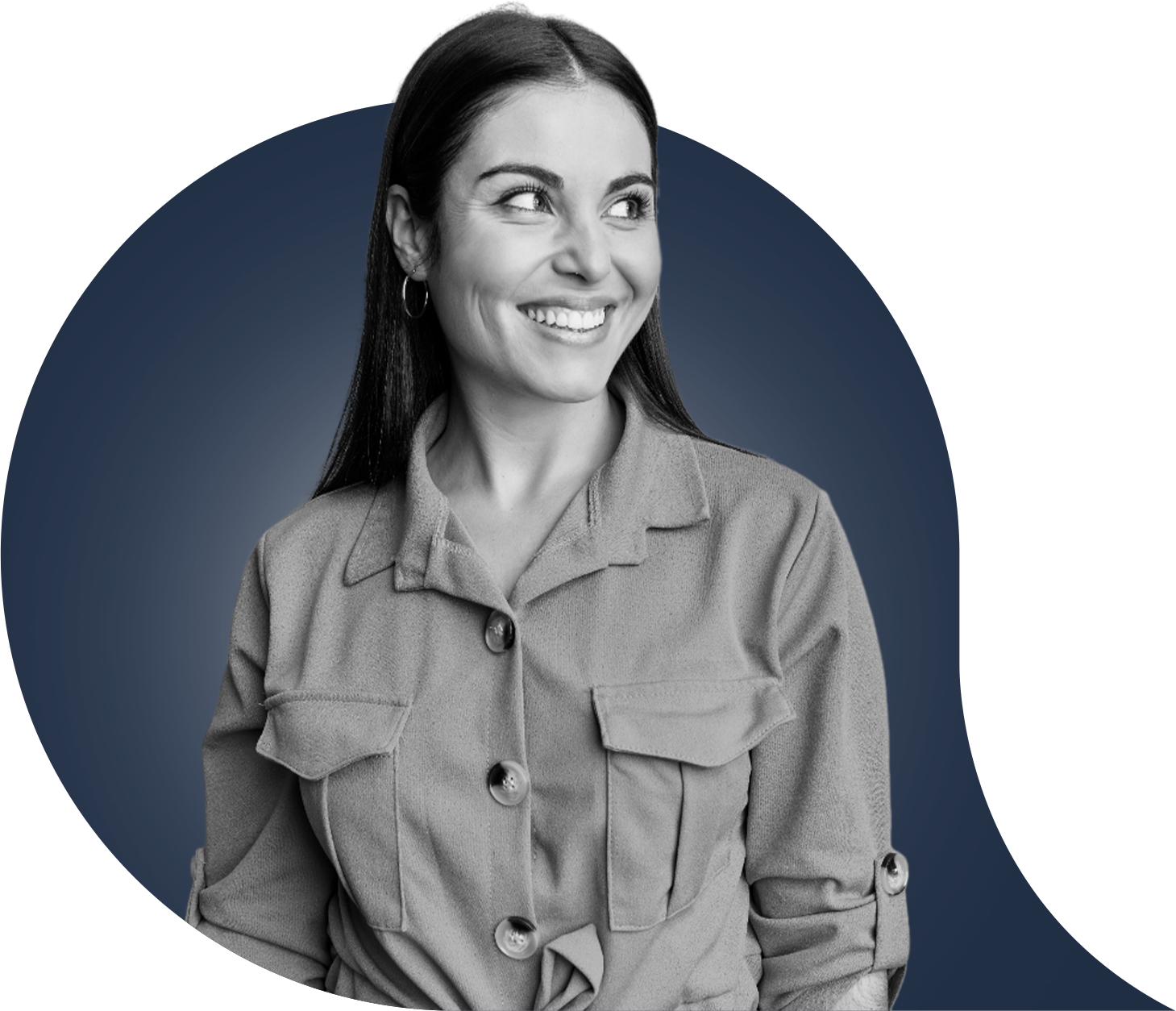 1060 contatos (871 assistiram concertos na Osespeste ano e 189 não assistiram);
Homens e mulheres;
Acima de 16 anos;
Frequentadores da Sala São Paulo; 
Assinantes e compradores de ingressos avulsos.
Base: Total da amostra (871)
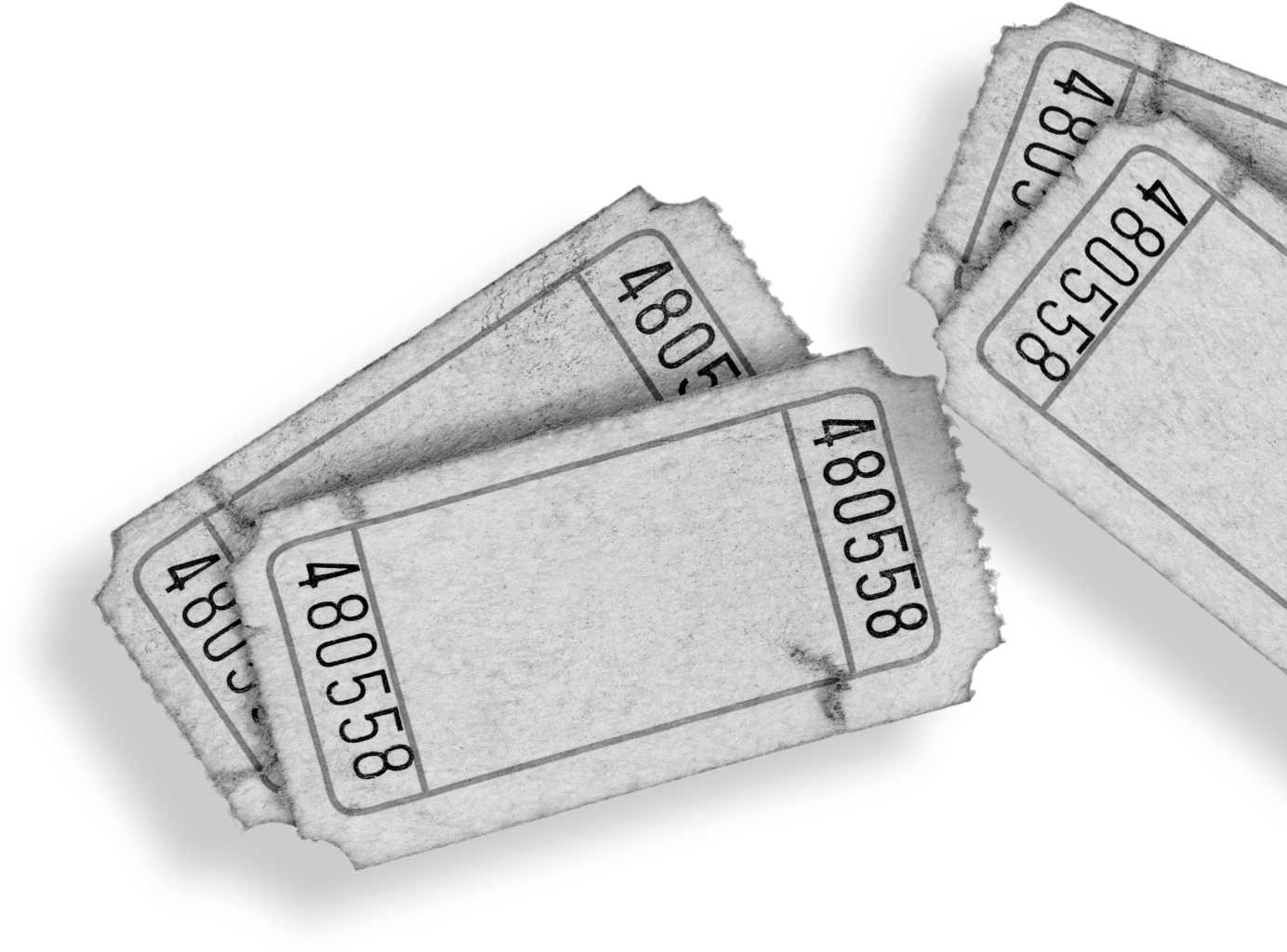 Assistiu a, pelo menos, um concerto ou ensaio de música clássica ao vivo executado pela Osesp em 2024
Cai o número de espectadores que não assistiram a nenhum concerto da Osesp em 2024 
24% (2023).
não
SIM
Entre os stakeholders, cresce de forma significativa a presença tanto na Osesp quanto em outros concertos dentro e fora do Brasil.
Base: Total de  contatos (1060)
Por que não assistiu?
Metade dos espectadores que não assistiram concertos AO VIVO estes ano, estiveram na Osesp no ano passado
Imprevistos pessoais e morar longe/fora de São Paulo são as principais justificativas
No entanto, críticas em relação a ingressos esgotarem rápido, repertório que não agradou e segurança (em função do entorno da sala) também surgem
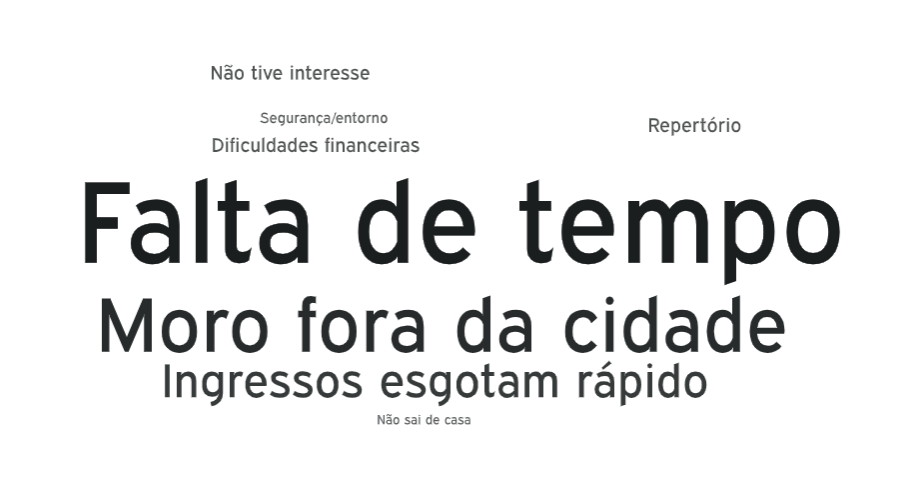 % Quando esteve na Osesp pela última vez
Base: Total de  contatos (1060)
01
Detalhamento do Público frequentador
Perfil da Amostra
2024
Público de 2024: maior percentual de assinantes do que no ano passado (53% X 40%):
ASSINANTES: MAIS homens, casados, mais velhos e de classe mais alta
27% de
aposentados
Idade Média: 56 anos
Alto grau de instrução (86% superior completo)
42% Classe A
48% Classe B
10%  Classe C
54%
47% casados
46%
Como chegam a Osesp?
63% 
Carro Próprio (Assinantes: 79%)
46% 
Trem/ metrô (Avulsos: 62%)
20% 
Transporte de aplicativo 
(Uber, 99 etc.)
13% 
Taxi
Base: Total da amostra (871)
8
[Speaker Notes: Classe Social  P41. Gênero P42. Qual a sua ocupação? P43. Estado civil P44. Idade]
Frequência em Orquestras (Geral)
62% assistem outras Orquestras além da OSESP (61% em 2023)
Entre os que assistiram outros espetáculos, se destacam: Sinfônica Municipal de São Paulo, Teatro Cultura Artística e Orquestra Jovem do Estado de São Paulo
Assistiu a algum concerto online RECENTEMENTE? (%)
34% já assistiram concertos online (29% em 2023)
Cresce o % de quem assistiu Osesp online (21% em 2023)
Osesp
SIM
Outros
SIM
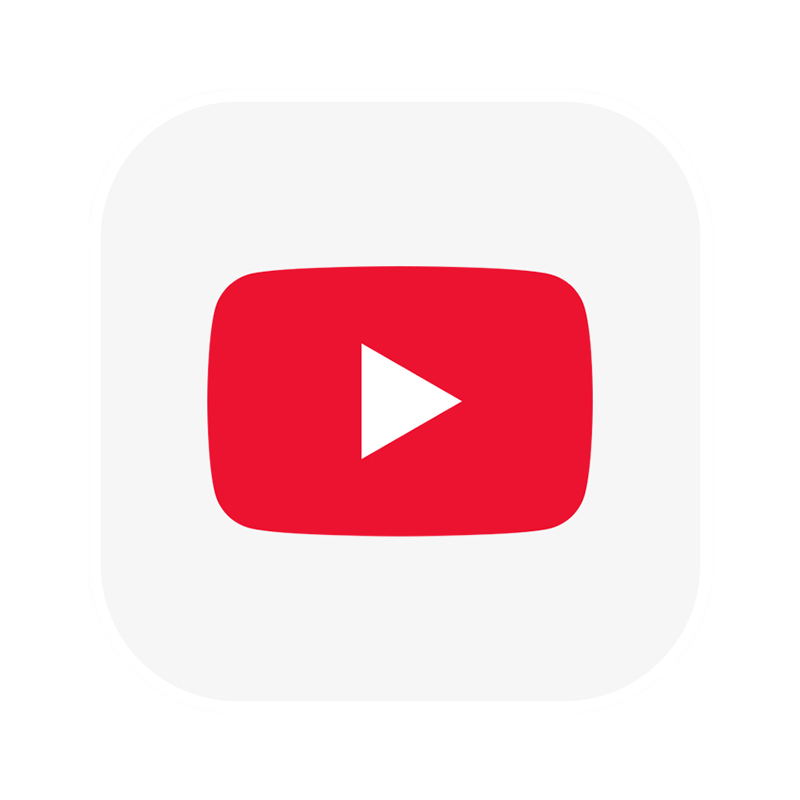 Principal local
Base: Total da amostra (871)
Base: Amostra Total - 955
[Speaker Notes: P2. De quais orquestras ou instituições ligadas à música clássica você assistiu a pelo menos uma apresentação presencial no último ano? assistiu algum concerto ONLINE ao vivo recentemente? 
P3. Assistiu algum concerto Online recentemente?]
Se informam sobre a Osesp? Em quais canais?
100% afirmam que costumam se informar sobre a Osesp (em 3 veículos diferentes). 
Praticamente todos no online.
Sites e redes sociais são meios que vem crescendo nos últimos anos e precisam ser focos de investimento de comunicação
ÍNDICE DE MULTIPLICIDADE
Sala 92%
Osesp 91%
Assinante 
97% digital X 75% convencional
Não Assinante
98% digital X 47% convencional
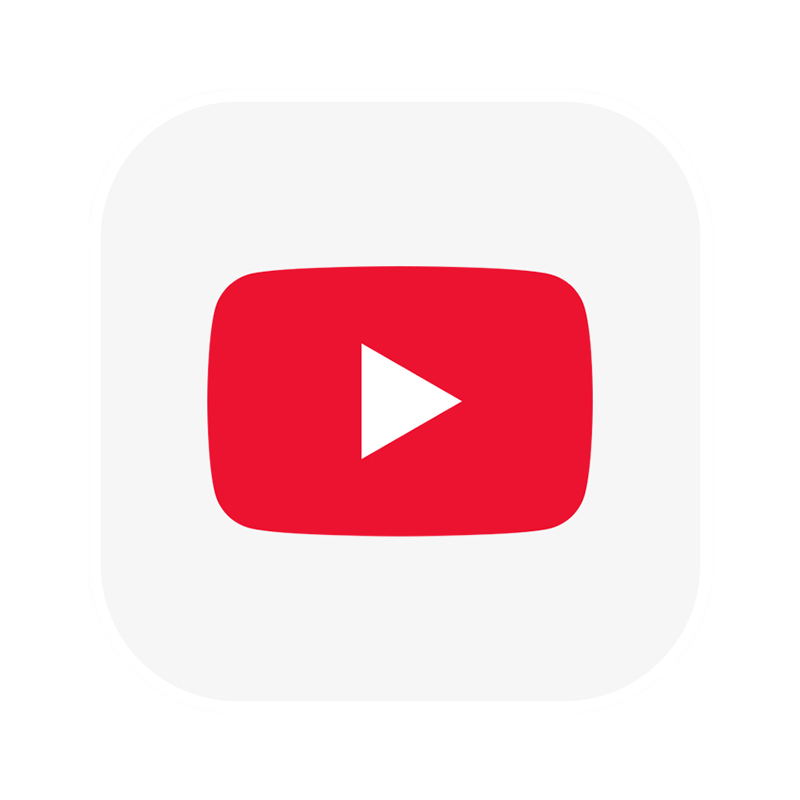 Sala 34%
Osesp 36%
10
Base: Total da amostra (871)
[Speaker Notes: P5. Como o(a) Sr(a ). costuma se informar sobre a programação e as atividades da Osesp?]
Avaliação dos e-mails recebidos
AVALIAM OS EMAILS RECEBIDOS DE FORMA Positiva
Não há um consenso sobre a periodicidade destes emails. Há quem gostaria de receber toda a semana e, aqueles, que preferem uma vez ao mês
Avaliação da clareza e atratividade
Frequência que gostariam de receber os emails
Nota 10 - 49%
Nota 9 - 21%
Nota 8 – 14%
Notas 4 a 7 – 16%
Média 9,11
Semanal 52%
Quinzenal 23%
Mensal 24%
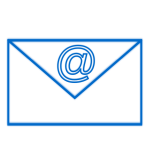 Base: Total da amostra (871)
Com quem assistem aos concertos
Cônjuges ou amigos são os principais acompanhantes.
%
Quando levam as crianças ?
Dias da Semana
Quinta – 26%
Sexta – 38%
Sábado – 68%
Domingo – 54%
Tarde – 56%
Noite – 61%
Programação Clássico – 89%
Moderno – 56%

PROGRAMAS & REPERTÓRIOProgramas Clássicos 89%
Programas Modernos 56%

Clássicos – 14%
Romântico – 5%
Concertos/ Grandes obras – 15%
Animes – 6%
Infantis – 4%
IDADE
Até 6 anos – 11%
7-12 anos  - 34%
13-18 anos – 68%
Base: Total da amostra (871)
[Speaker Notes: P15. Com quem você costuma assistir aos concertos da Osesp na Sala São Paulo?
P15A. Qual é a faixa etária das crianças?
P15B. Em quais ocasiões você costuma levá-las?
P15B. Em quais programas você costuma levá-las?]
Acreditam que a OSESP tem programas e atividades para as crianças?
Cresce um pouco ESSA PERCEPÇÃO
POR QUE SIM?
Tem programação específicas para crianças
Conteúdo educativo
Visita guiada
Programação diversificada
Repertório variado
Trilhas sonoras de animes
Trilhas sonoras de filmes
SIM
2023 – 44%
Por que não?
Na verdade parte desconhece a programação e parte acredita que a programação não adequada pois não é direcionada
Base: Total da amostra (871)
[Speaker Notes: P15C: Na sua opinião, a Osesp tem programas e atividades adequadas/interessantes para crianças atualmente?]
O que a Osesp deveria fazer para ser mais interessante para as crianças (%)
Investir em programações voltadas para o target
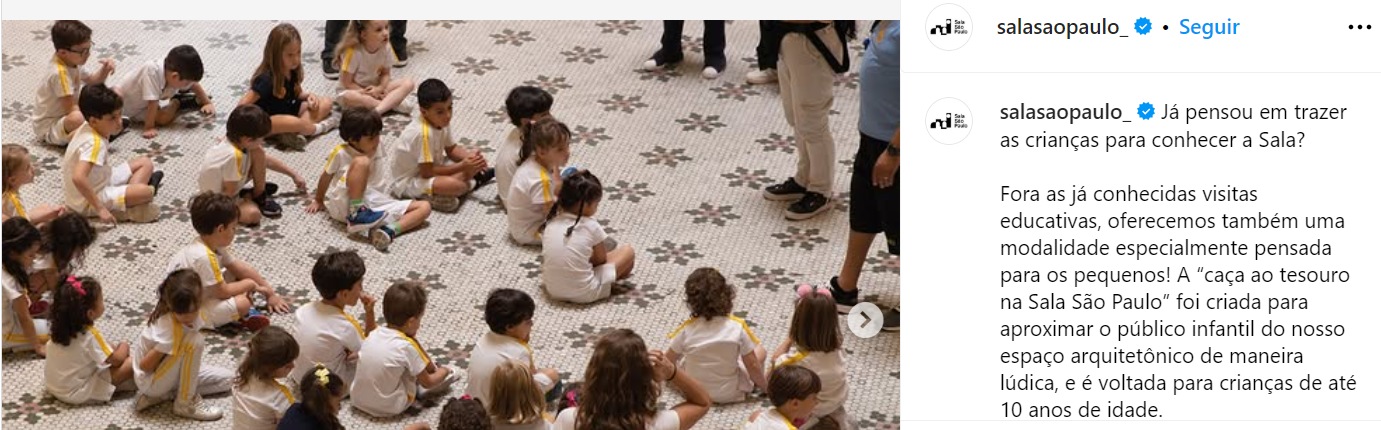 ESTAS INICIATIVAS PRECISAM SER BEM DIVULGADAS!!
Base: Total da amostra (871)
14
[Speaker Notes: P15D: Na sua opinião, o que a Osesp deveria fazer para ser um programa mais interessante/adequado para se ir com crianças
P15E. Há outros locais, atividades e programas musicais que você costuma frequentar com crianças?]
Parte do target costuma fazer programas com crianças
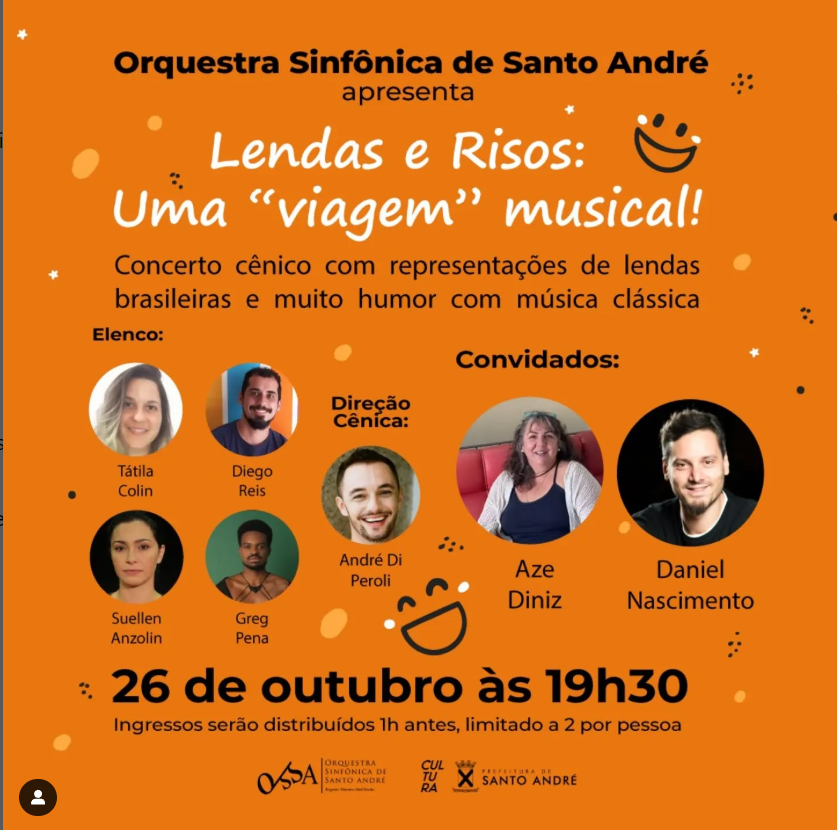 Por que maioria não faz
Pessoas mais velhas (filhos já são grandes), muitos já são avós, entretenimento cabe mais aos pais, etc
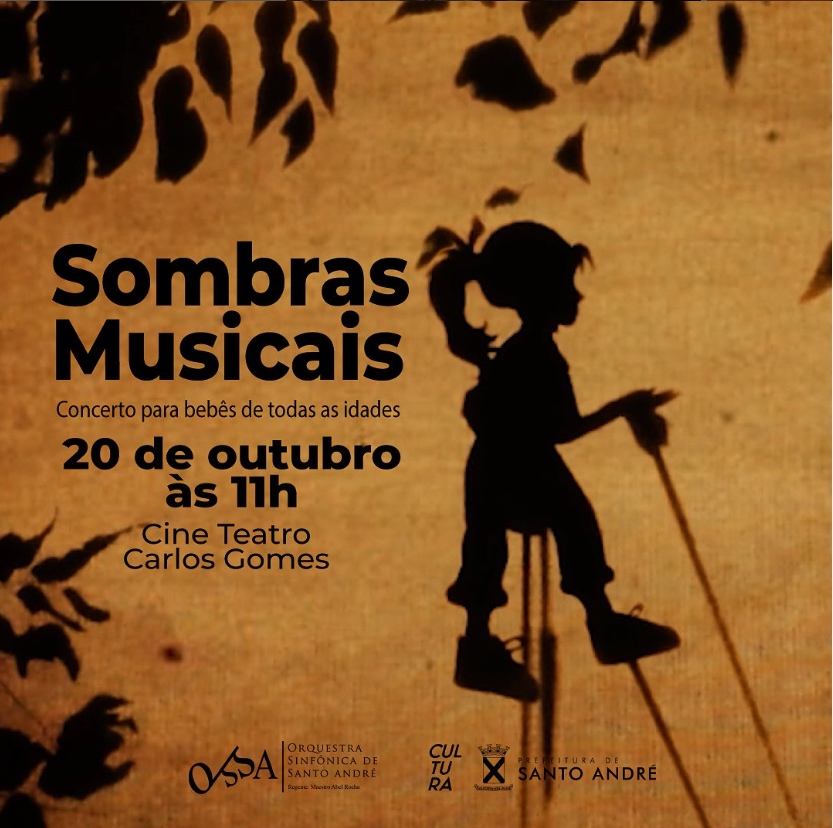 Atrair crianças e adolescentes pode também ajudar a diversificar o público adulto!
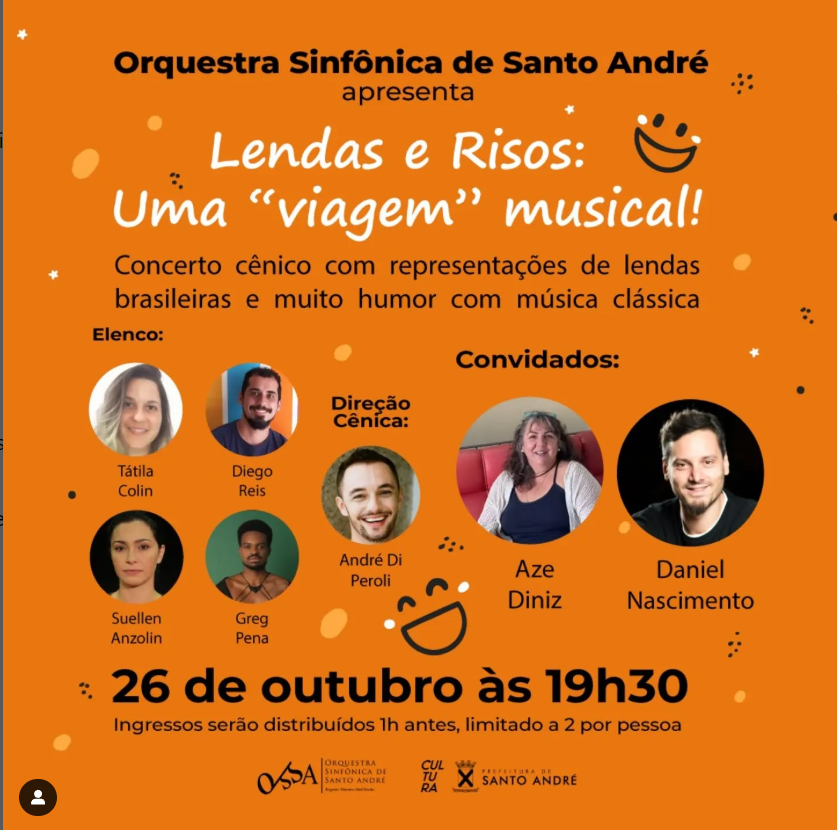 Exemplos de programação infantil da 
Sinfônica de Santo André (OSSA)
02
Avaliação OSESP
NPS (NET PROMOTER SCORE)
A Osesp mantém seu alto índice de NPS
Detratores: 1%
(soma das notas 6 a 1)
Neutros: 4%
(soma das notas 8 + 7)
Promotores: 95%
(soma das notas 10 + 9)
Assinante 
94%
Assinante tende a ser mais crítico
NPS 93 X 96 AVULSO
Não Assinante
97%
Base: Total da amostra (871)
[Speaker Notes: Numa escala de 1 a 10 assinale o quanto você recomendaria os concertos da Osesp para amigos e parentes. Considere que 1 significa que você certamente não recomendaria e 10 significa que você certamente recomendaria.]
Avaliação geral (qualidade artística)
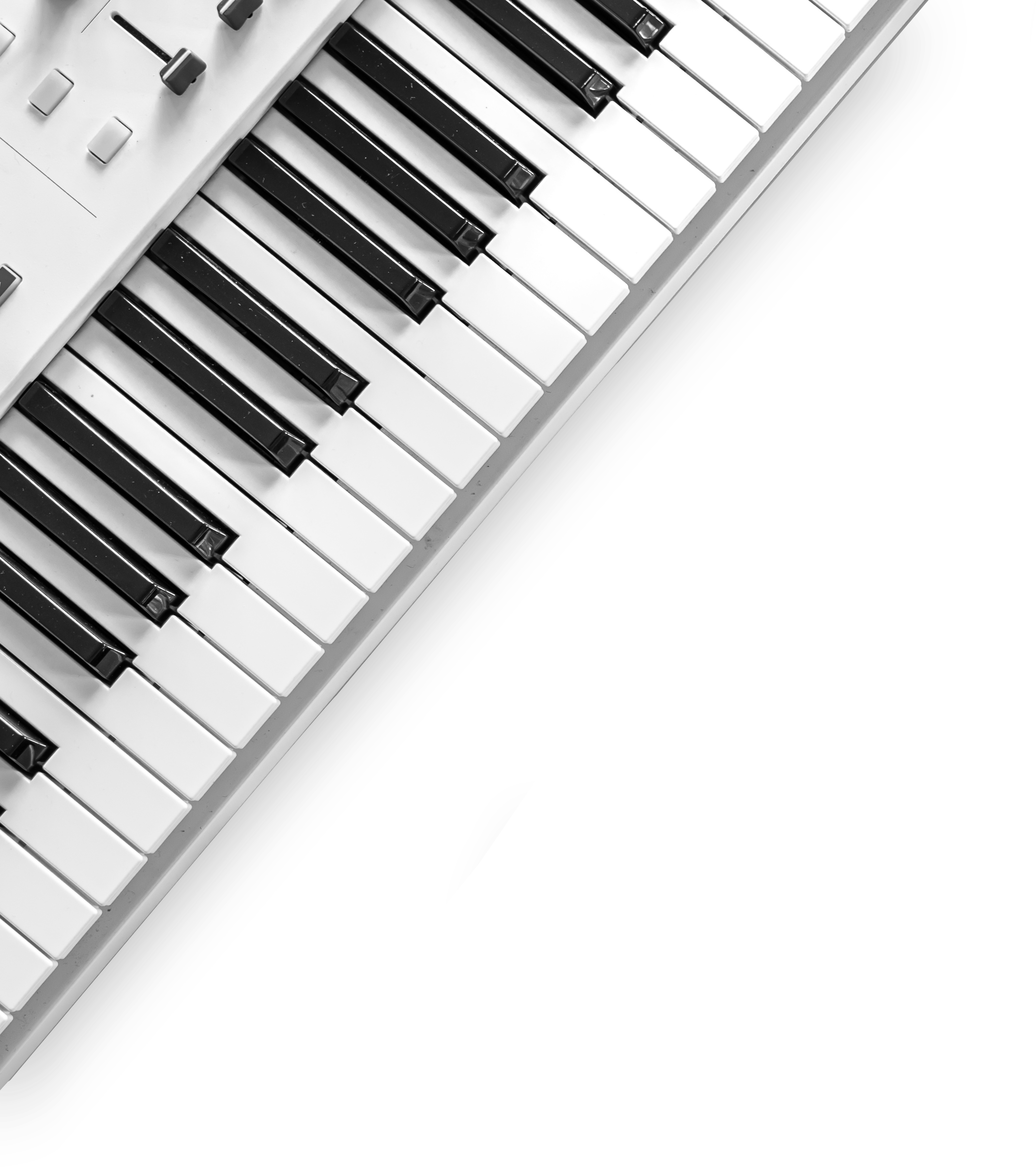 A Osesp MANTÉM SEU ÍNDICE DE SATISFAÇÃO ENTRE OS DOIS PÚBLICOS
Base: Total da amostra (871)
18
[Speaker Notes: Considerando a qualidade musical da Osesp, qual a sua avaliação de forma geral? Por favor, dê uma nota de 1 (péssimo) a 10 (excelente). Assinale somente uma alternativa (RU)]
Avaliação aspectos Específicos OSESP
As notas se mantém, mas todos os aspectos são melhores avaliados pelos avulsos
diferença significativa (95%)
Base: Total da amostra (871)
[Speaker Notes: P8. RESUMO DE MÉDIAS - Considerando os atributos abaixo, gostaríamos de saber a sua satisfação com cada um dos seguintes aspectos.  -  RESUMO DE MÉDIAS]
Conhecimento missão OSESP
Desde 2022, compreendem que a Osesp cumpre com excelência a sua missão relacionada a apresentação do melhor da música, mas não totalmente seu papel formativo.
Mesmos indicadores de 2023
Stakeholders concordam menos com a democratização da música clássica!
Base: Total da amostra (871)
[Speaker Notes: 16B. O quanto você concorda ou discorda com cada uma das afirmações a seguir?  Por favor, use uma escala de 1 a 5, onde 1 é discordo totalmente e 5 é concordo totalmente.]
Quais são os atributos que mais impactam na satisfação?
Análise de quadrantes – 
Matriz de Oportunidades para OSESP
APRIMORAR
MANTER
Baixa Satisfação e Alta Importância
neste quadrante estão as áreas que merecem atenção especial, pois representam as expectativas dos clientes, mas ainda não são entregues pela empresa.
Alta Satisfação e Alta Importância
(neste quadrante estão os atributos básicos e essenciais para estar no mercado e que já são entregues pela empresa) e que podem ser reforçados em uma comunicação
IMPORTÂNCIA DOS ATRIBUTOS NA SATISFAÇÃO (%)
Alta Satisfação e Baixa importância
atributos pouco acionáveis, pois já possuem alto nível de satisfação. Contudo devem ser mantidos caso sejam aspectos defendidos pela empresa. Nesse caso, devem ser comunicados como diferenciais, pois embora menos importantes podem representar oportunidades de diferenciação e uniqueness
Baixa Satisfação e Baixa Importância
podem representar oportunidades específicas caso sejam aspectos defendidos pela empresa: do contrário não merecem esforço, pois não incrementam o engajamento do cliente.
ANALISAR
CUIDAR
PERFORMANCE (TOPBOX %)
diferença significativa (95%)
Músicos (orquestra, solista, maestro) são os pontos fortes da Osesp – impactam na satisfação e têm uma avaliação positiva. Por outro lado, a Programação da Orquestra (que também impacta na satisfação) têm espaço para melhorias. O Coro da Osesp melhorou sua performance esse ano.
Algumas programações (Câmara e Recitais) assim como democratizar a música clássica são pontos de oportunidades
MANTER
APRIMORAR
IMPACTO NA SATISFAÇÃO
ANALISAR
CUIDAR
AVALIAÇÃO
Critérios para assistir Osesp Presencial 1ºlugar
ORQUESTRA, O FATO DE APRESENTAÇÕES PRESENCIAIS FAZEREM BEM E AS OBRAS TOCADAS SÃO OS MAIS IMPORTANTES
Assinantes valorizam ainda mais a orquestra ao vivo
Base: Total da amostra (871)
[Speaker Notes: P9. 1o lugar - Critério de escolha para assistir a um concerto]
Programação
Períodos que mais gostariam de ver 
sendo apresentado na Osesp (%)
72% escolhe a programação a partir das obras e compositores (74% 2023)

REPERTÓRIOS QUE MAIS MOTIVAM: Romântico  (82%) 
Contemporâneo  (23%) SÃO OS QUE MENOS MOTIVARIAM
[Speaker Notes: 10. Você escolhe a programação a partir das obras e compositores? 
P10A. Período que gostaria de ver sendo apresentado na Osesp12. Repertórios que mais motivam a assistir a um concerto ao vivo]
Períodos Preferidos
ROMÂNTICO É o PERÍODO PREFERIDO DE TODOS OS PÚBLICOS, PRINCIPALMENTE, ASSINANTES
Base: Total da amostra (871)
[Speaker Notes: P10B. E qual o período preferido?
14.Pensando nos programas apresentados pela Osesp, qual deveria ser a proporção do ao repertório mais tradicional em relação ao repertório moderno/contemporâneo?
14b. E você gosta de ouvir obras inéditas (encomendas feitas a compositores pela Osesp)?]
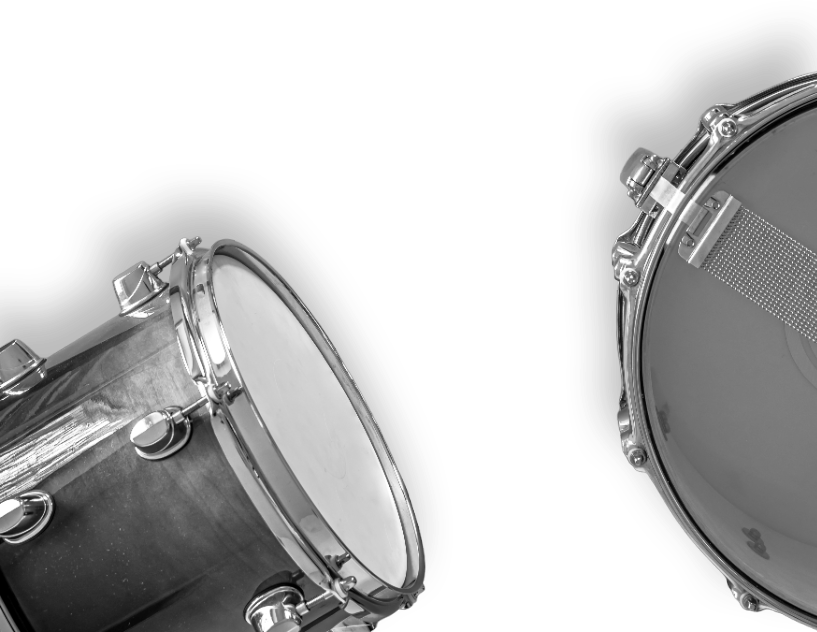 Períodos Preferidos
A  preferência pelo “tradicional” se mantem como em 2023, principalmente ENTRE ASSINANTES QUE SÃO MENOS ABERTOS AO MODERNO
63% (55% assinantes e 71% avulsos) sentem falta de repertório inédito.
Base: Total da amostra (871)
[Speaker Notes: P10B. E qual o período preferido?
14.Pensando nos programas apresentados pela Osesp, qual deveria ser a proporção do ao repertório mais tradicional em relação ao repertório moderno/contemporâneo?
14b. E você gosta de ouvir obras inéditas (encomendas feitas a compositores pela Osesp)?]
Repertórios que mais impulsionam à assistir um concerto ao vivo: Mencionam compositores
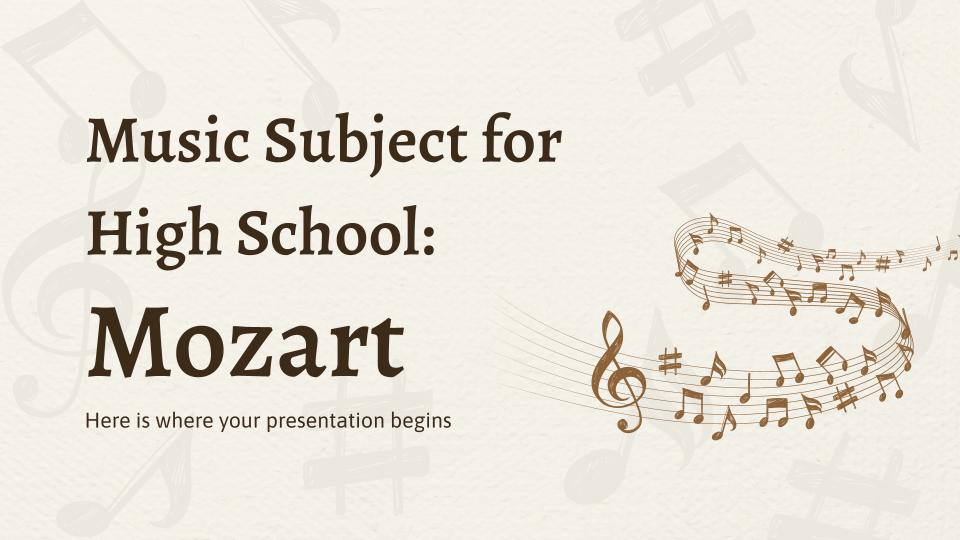 Assinantes são mais enfáticos na preferência por Beethoven, Mozart e Bach
Enquanto que os pedidos dos Avulsos são mais pulverizados
E o que menos motiva a assistir concertos ao vivo? 
NADA (34%)
Moderno ou Contemporâneo (29%)
Determinados compositores como Tchaikovski e Villa Lobos por exemplo (22%)
diferença significativa (95%)
Base: Total da amostra (871)
Conhecimento e Relevância dos Projetos OSESP
Projetos RELEVANTES deveriam ser alvo de comunicação já que atraem o espectador: manter visibilidade (dos que já são conhecidos) e gerar awareness  daqueles que ainda não são muito conhecidos
Projetos + importantes sob a ótica do que entende ser a missão da Osesp
Baixo conhecimento
Alta relevância
Alto conhecimento
Alta relevância
Baixo conhecimento
Baixa relevância
Alto conhecimento
Baixa relevância
[Speaker Notes: 21. Quais dos seguintes projetos e serviços você conhece, mesmo que seja apenas de ter ouvido falar? Assinale quantas alternativas forem necessárias. (RM – RODIZIAR)
 
Por favor, assinale os cinco projetos/serviços que você julga serem os mais importantes para a missão da Osesp.]
Concerto matinais
Embora conhecidos e relevantes, são poucos assistidos 
Somente 1/4 assistem concertos matinais, principalmente, avulsos - 39% x 10% dos assinantes.
Em 2023 eram 49% x 17% - queda nos dois públicos
Razões
SIM
Gratuito 70%
Dia da semana 51%
Programação  45%
HORÁRIO 23%
NÃO
87% frequentam a agenda de concertos pagos da sala são Paulo
Mesmo percentual de 2023
89% ASSINANTES (88% 2023)
85% COMPRADORES AVULSOS (66% 2023)
Base: Total da amostra (871)
[Speaker Notes: P39. Você assiste aos Concertos Matinais na Sala São Paulo?
P39A. Quais são as suas duas principais motivações para assistir Concertos Matinais?]
Programação de transmissão ao vivo
A maioria conhece a iniciativa (75% x 72% em 2023)
Conhece essa iniciativa?
A transmissão é bem avaliada, mas a frequência com que assistem parece menor que 2023 (42% não costuma assistir x 30% em 2023)

No total da amostra 44% tem o hábito de assistir esse tipo de programação.
NÃO
SIM
Assiste transmissão ao vivo da Osesp?
Base: Total da amostra (871)
[Speaker Notes: P9A. A Osesp possui uma programação de transmissões ao vivo. Você conhece esse projeto?    
P9B. Você assiste a transmissão ao vivo da Osesp com qual regularidade?
P9C. RESUMO DE MÉDIAS - Avaliação da qualidade da transmissão - RESUMO DE MÉDIAS]
03
Sala São Paulo
Satisfação Sala São Paulo
A SALA MANTÉM os altos ÍNDICES DE SATISFAÇÃO observados em anos anteriores
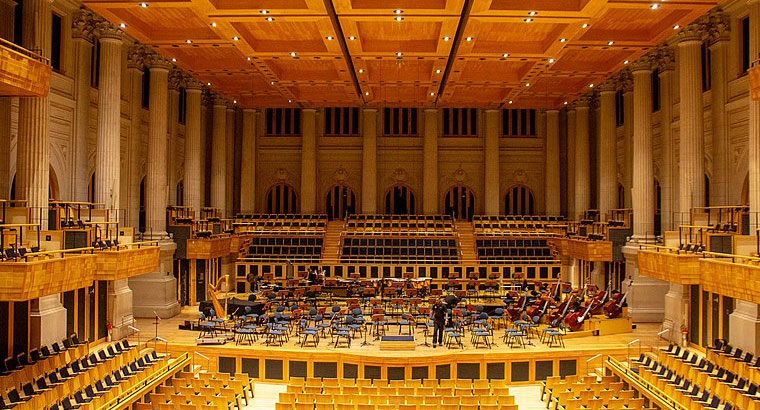 Base: Total da amostra (871)
[Speaker Notes: P17. Considerando a Sala São Paulo, qual a sua avaliação de uma forma geral?]
Avaliação da infraestrutura da sala São Paulo
Todos os aspectos tiveram notas UM POUCO menores comparado a 2023, MAS NADA SIGIFICATIVO.

Fácil acesso para deficientes físicos teve melhora significativa .
Base: Total da amostra (871)
[Speaker Notes: 18. Agora, vamos considerar alguns aspectos específicos da Sala São Paulo. Por favor, atribua uma nota de 1 a 10 para cada um dos seguintes aspectos. Lembrando que a nota 1 é totalmente insatisfeito e a nota 10 é totalmente satisfeito. (RU EM CADA ATRIBUTO)]
O uso e a avaliação dos serviços da sala
HÁ UM AUMENTO NO USO DOS SERVIÇOS Da SALA QUE MANTÉM SUAS BOAS NOTAS
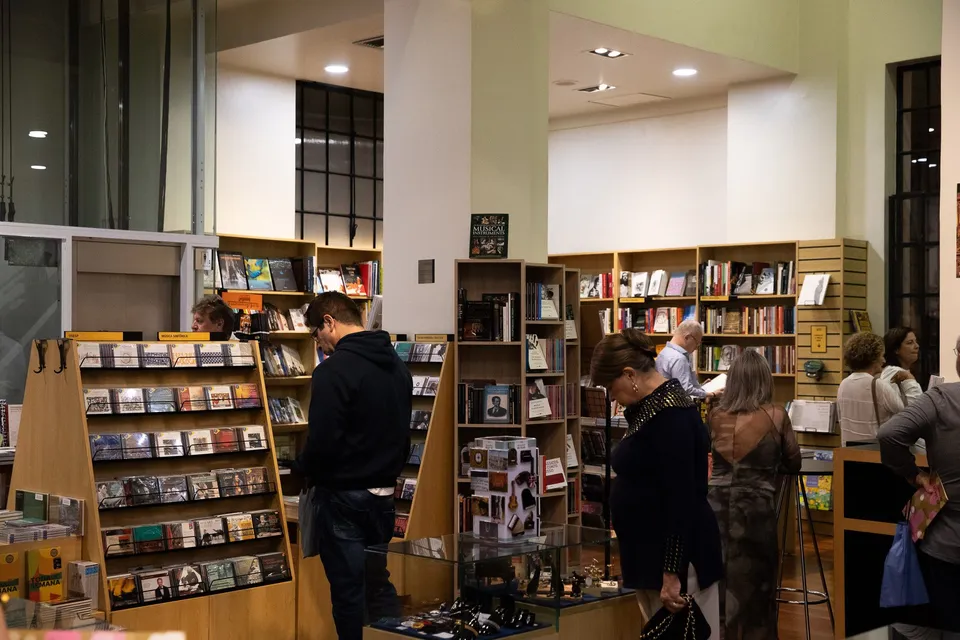 Base: Total da amostra (871)
diferença significativa (95%)
[Speaker Notes: 19. Agora considerando os serviços oferecidos pela Sala São Paulo, quais deles você utilizou recentemente/ nestes últimos meses?
20. (SOMENTE PARA OS LOCAIS FREQUENTADOS) Considerando sua satisfação de modo geral com os serviços oferecidos pela Sala São Paulo, atribua uma nota de 1 a 10. Lembrando que a nota 1 é totalmente insatisfeito e a nota 10 é totalmente satisfeito.]
04
Apoiadores
Doações
82% assinantes (81% EM 2023)

47% AVULSOS
(39% EM 2023)
2/3 da amostra sabem que as pessoas físicas que declaram o Imposto de Renda pelo modelo completo podem destinar até 6% do valor devido para a Osesp
NÃO
% nunca doaram, por que (%):
SIM
17% DECLARAM JÁ TER FEITO UMA DOAÇÃO PARA A OSESP 
(16% em 2023)
27% ASSINANTES
(32% em 2023)
9% COMPRADORES AVULSOS
(6% em 2023)
CATEGORIAS DE DOAÇÃO
Alegro, vivace, PATRONO
Não lembro
Formar músicos e ajudar a democratizar a música clássica são as principais razões para o apoio
Base: Total da amostra (871)
[Speaker Notes: 24. Você sabia que as pessoas físicas que declaram o Imposto de Renda pelo modelo completo podem destinar até 6% do valor devido para a Osesp?
25. Você já faz uma doação para a Osesp? 
25B. (SOMENTE PARA QUEM FALOU NÃO EM P25)  Entre as afirmações abaixo, qual se encaixa melhor com a sua decisão de não doar?
Q25C. Categoria de doação?]
Sou OSESP
86% recomendaria ou já recomendou o sou osesp para amigos ou familiares
Maioria dos doadores usufrui das contrapartidas do sou osesp
NÃO
SIM
Quem não recomenda alega que não conhece ou falta oportunidade
Por que não usufrui (%)
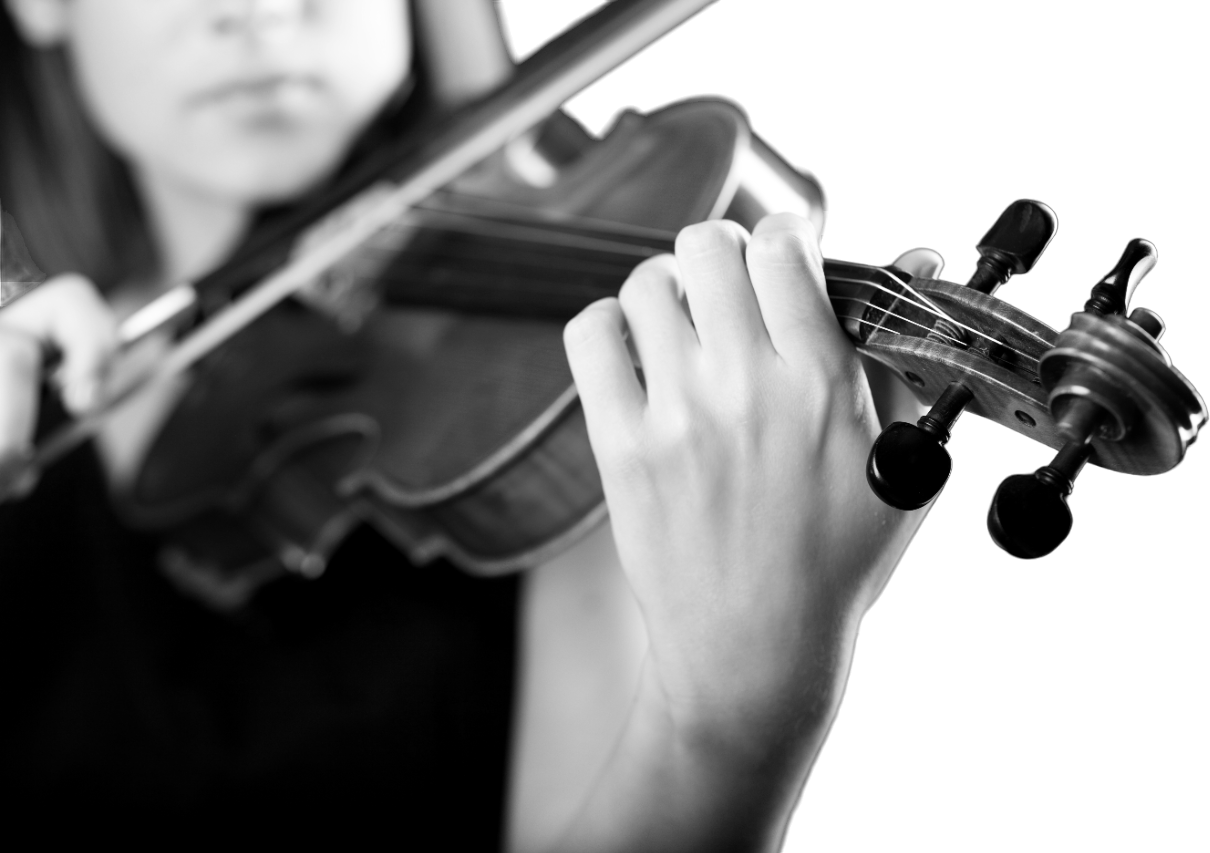 A maior parte não sabe como fazer usufruir destes benefícios
Não conheço o projeto 
Não tenho renda 
Não estudei o caso
Preciso de mais informações
Falta oportunidade
Base: Sou Osesp (152 casos)
[Speaker Notes: 25B. Você usufrui das contrapartidas do Sou Osesp?
25C. Você tem conhecimento sobre qual a sua categoria de doação?
25D. Você recomendaria ou já indicou o Sou Osesp para algum amigo ou familiar?]
05
Experiência de Compra
Como comprou os ingressos avulsos
Site é o principal canal de compra de ingressos avulsos
41% dos assinantes não compraram ingressos avulsos em 2024 (X 37% em 2023)
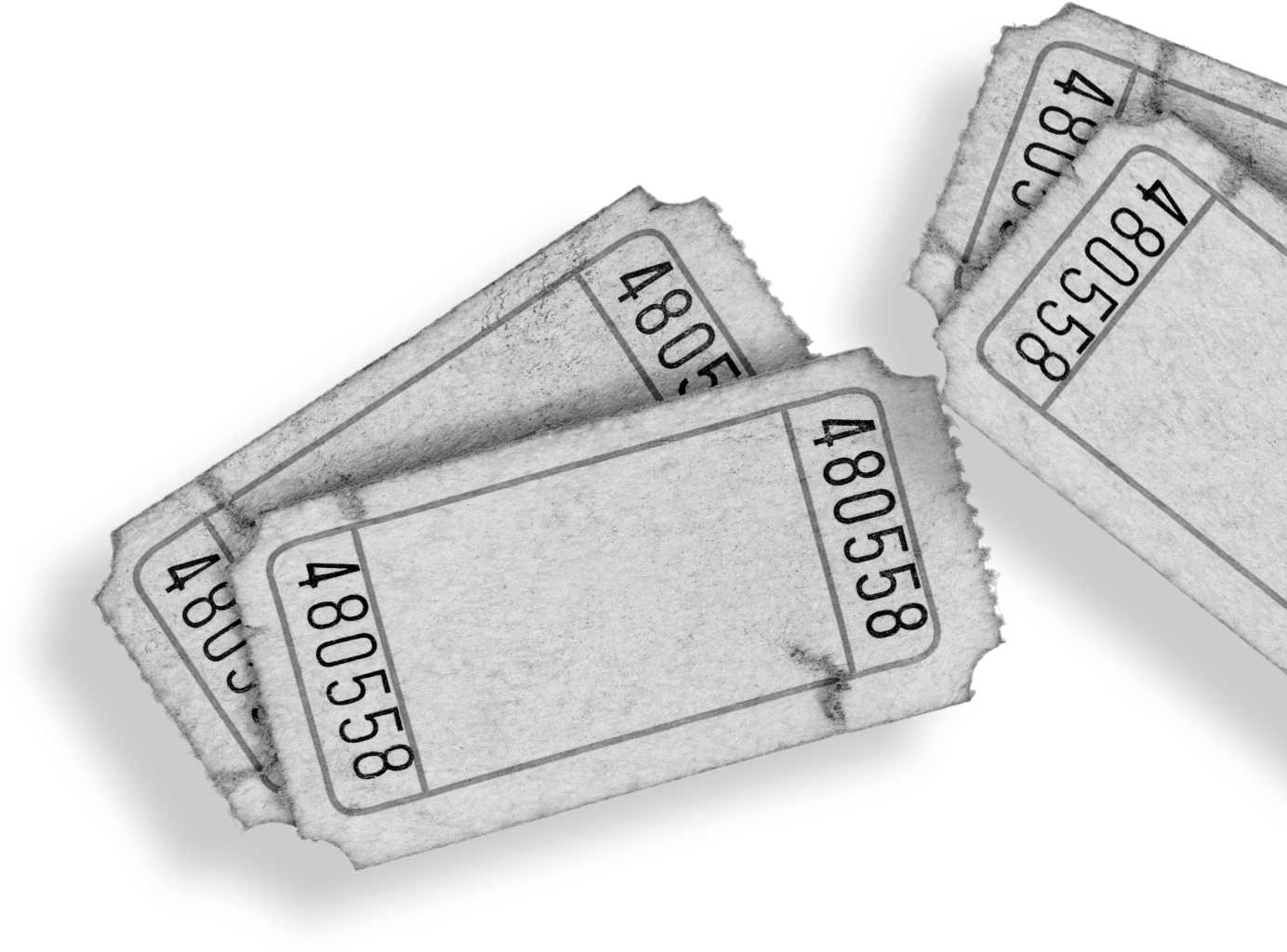 Base: Total da amostra (871)
[Speaker Notes: 26 Como você adquiriu seu(s) ingresso(s) avulso(s) para assistir a concertos da Osesp na Temporada 2023? Assinale quantas alternativas forem necessárias.]
Avaliação dos principais pontos de venda 
(ingressos avulsos)
Navegar pelas nova versão dos sites

osesp.art.br 
salasaopaulo.art.br
Avaliação bastante positiva e em linha com os anos anteriores
50% acham que o site melhorou e 38% que está igual
Percepção de Preços – Mais acessíveis
Acessíveis
69% (63% 2023)
Acima do Esperado
 31% (37% em 2023)
Assinantes 74%  (72% em 2023)
Avulsos 63% (56% em 2023)
Assinantes 25%  (27% em 2023)
Avulsos 36% (43% em 2023)
Base: Compraram ingressos avulsos (635)
[Speaker Notes: 27. Considerando a compra avulsa na BILHETERIA DA SALA SÃO PAULO, qual a sua avaliação de uma forma geral? Por favor, dê uma nota de 1 (péssimo) a 10 (excelente). Assinale somente uma alternativa (RU) 
27A. Qual o seu grau de satisfação com os seguintes aspectos relacionados à aquisição de ingressos avulsos para os concertos da OSESP na BILHETERIA DA SALA SÃO PAULO: Atribua uma nota de 1 a 10, onde 1 é totalmente insatisfeito e 10 é totalmente satisfeito. (RU EM CADA ATRIBUTO)
29. Considerando a compra avulsa pelo SITE (osesp.byinti.com), qual a sua avaliação de uma forma geral? Por favor, dê uma nota de 1 (péssimo) a 10 (excelente). Assinale somente uma alternativa (RU).
29A.  Qual o seu grau de satisfação com os seguintes aspectos relacionados à aquisição de ingressos avulsos para os concertos da Osesp pelo SITE (osesp.byinti.com)? Atribua uma nota de 1 a 10, onde 1 é totalmente insatisfeito e 10 é totalmente satisfeito. (RU EM CADA ATRIBUTO)
P30D. Qual a sua percepção sobre os preços praticados nos concertos da Osesp em 2024?]
Onde se informam sobre venda de ingressos
(ingressos avulsos)
E-mails e sites são os principais pontos de contato (DIGITAL - 93%)
Livretos se destaca entre assinantes.
Instagram é a rede social mais acessada bem à frente das demais.
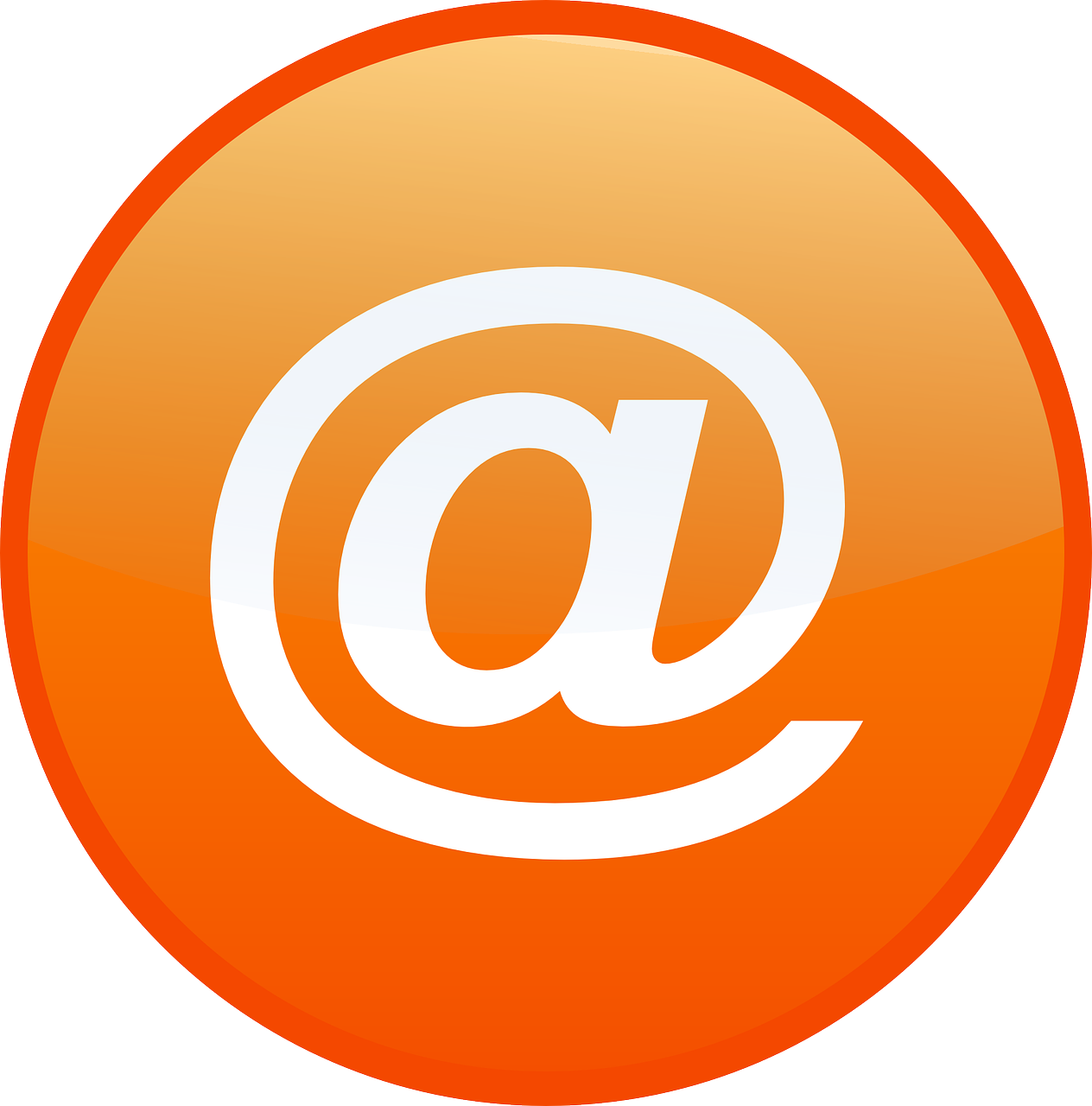 Base: Total da amostra (871)
Maior parte dos assinantes acha os ingressos avulsos acessíveis, enquanto que quase metade dos avulsos acha acima do esperado.
[Speaker Notes: 30. Como você soube sobre a venda de ingressos dos concertos da Temporada Osesp 2022? Assinale quantas alternativas forem necessárias.
P30. Qual?
P30C. Os sites da Osesp (osesp.art.br) e Sala São Paulo (salasaopaulo.art.br) foram atualizados para uma nova versão. Você achou que agora eles estão:]
Grande maioria afirma que irá renovar sua assinatura para 2025! (81% em 2023)
Processo de assinatura
Assinantes tendem a preferir assinaturas fixas e no geral, estão bastante satisfeitos com todo o processo de renovação.
11% COMPRADORES AVULSOS JÁ FORAM ASSINANTES OSESP
Base: Assinantes (457)
[Speaker Notes: 31b)  Você já foi assinante da Osesp em anos anteriores? Quais?
32 Você prefere adquirir Assinaturas Fixas (nomes de árvores) ou Flexíveis (concertos à escolha do assinante)?
32. Considerando o processo de renovação ou aquisição da(s) assinatura(s), qual a sua avaliação de uma forma geral? Por favor, dê uma nota de 1 (péssimo) a 10 (excelente). Assinale somente uma alternativa (RU) 
33. Qual o seu grau de satisfação com os seguintes aspectos
35. Numa escala de 1a 10 assinale o quanto você RECOMENDARIA a aquisição de uma Assinatura da Osesp para seu círculo social e familiar. Considere que 1 significa que você CERTAMENTE NÃO recomendaria e 10 significa que você CERTAMENTE recomendaria.
38. Qual a sua intenção em renovar sua Assinatura para a Temporada 2023, considerando que 1 significa que você CERTAMENTE NÃO RENOVARÁ e 10 significa que CERTAMENTE renovará?]
No Show
Continua elevado o número de assinantes que deixam de comparecer a algum espetáculo. 
No entanto, maioria afirma que disponibilizou seu ingresso para o Banco de Ingressos.
O QUE FEZ COM OS INGRESSOS DOS SHOWS QUE NÃO COMPARECEU
RAZÕES DE NÃO TER COMPARECIDO:  
IMPREVISTOS SÃO OS MAIS CITADOS
Usabilidade e Facilidade do Banco de Ingressos
8,40
Base: Assinantes (414)
[Speaker Notes: 36. Nas ocasiões em que você não pôde comparecer a algum concerto, o que você fez com o seu ingresso? Assinale quantas alternativas forem necessárias. (RM) 
37. Lembre-se das razões pelas quais você faltou a um ou mais concertos nos últimos meses e assinale abaixo o(s) motivo(s) que determinaram sua ausência (RM]
Principais Aprendizados
Cresce a presença dos espectadores na Osesp de forma presencial, mas também cresce o percentual de espectadores que assistiram aos concertos da Osesp no online (youtube).
Online parece não estar “substituindo” o presencial e de fato os ambientes devem ser trabalhados de forma complementares até porque trazem experiências distintas. 

O digital é o principal canal de comunicação (sites e redes sociais,  principalmente Instagram, são os meios que mais crescem). 
A internet é o local onde se informam, pesquisam e compram seus ingressos e, apesar dos e-mails recebidos serem  bem avaliados e as mudanças nos sites serem positivas, o ambiente deve ser foco contínuo de investimento.
A Sala São Paulo também mantém seus altos índices de satisfação, sendo sua infraestrutura e serviços bem avaliados.

O percentual de apoiadores da Osesp se mantém assim como as razões para apoiar ou não a instituição.
	Comunicar o projeto, seus benefícios e bem feitorias são 	primordiais para manter e conquistar novos apoiadores. 

Presença de crianças ainda é baixa, mas a percepção de que a Osesp tem programações voltadas para este target cresceu.
	O investimento nesses novos espectadores é 	extremamente relevante, 	pois eles ajudam a 	rejuvenescer a base e a cumprir com um dos desejos dos
	apoiadores que é democratizar a música clássica.
NPS e Satisfação também se mantém, e dentre os atributos que mais impactam na satisfação, programação tem espaço para ser aprimorada (lembrando que a maioria escolhe o concerto a partir das obras e o período romântico é o mais valorizado, embora modernizar seja necessário).

Academia de Música e Concertos Matinais são os projetos mais relevantes para Osesp. Ambos são bastante conhecidos, mas a presença nos Concertos Matinais poderia ser ampliada.

Transmissão ao vivo também tem alto índice de conhecimento e uma boa avaliação, mas sua audiência ainda é baixa.

Independente dos ajustes e aprimoramentos necessários, avulsos e assinantes continuam bastante satisfeitos com a Osesp, sendo que 93% dos assinantes declaram intenção de renovar a assinatura.
E os Stakeholders?
A Osesp é melhor avaliada por esse target esse ano.

Enquanto que Apoiadores e Conselheiros mantém seus altos índices de avaliação, Funcionários e Músicos (públicos que tem sido mais críticos com a Osesp ao longo dos anos) mostram-se mais satisfeitos este ano.

No entanto, assim como é importante manter espectadores e apoiadores satisfeitos, melhorar as relações dentro da Osesp é primordial para garantir sua excelência: ouvir, se aproximar e envolver os colaboradores em todas as discussões é importante para o sucesso dos projetos e concertos apresentados.